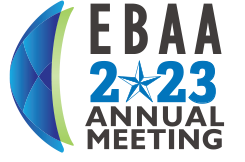 Title Text
Subtitle Text Goes Here
Title Text
Subtitle Text Goes Here
Title Text
Subtitle Text Goes Here
Title Text
Subtitle Text Goes Here
Subject Text
Subtitle Text Goes HereEBAA Annual Meeting   EBAA Annual Meeting   EBAA Annual Meeting   EBAA Annual Meeting   EBAA Annual Meeting   EBAA Annual Meeting   EBAA Annual Meeting   EBAA Annual Meeting   EBAA Annual Meeting   EBAA Annual Meeting   EBAA Annual Meeting   EBAA Annual Meeting   EBAA Annual Meeting   EBAA Annual Meeting   EBAA Annual MeetingEBAA Annual Meeting   EBAA Annual Meeting   EBAA Annual Meeting   EBAA Annual Meeting   EBAA Annual Meeting   EBAA Annual Meeting   EBAA Annual Meeting   EBAA Annual Meeting   EBAA Annual Meeting   EBAA Annual Meeting   EBAA Annual Meeting   EBAA Annual Meeting   EBAA Annual Meeting   EBAA Annual Meeting   EBAA Annual MeetingEBAA Annual Meeting   EBAA Annual Meeting   EBAA Annual Meeting   EBAA Annual Meeting   EBAA Annual Meeting   EBAA Annual Meeting   EBAA Annual Meeting   EBAA Annual Meeting   EBAA Annual Meeting   EBAA Annual Meeting   EBAA Annual Meeting   EBAA Annual Meeting   EBAA Annual Meeting   EBAA Annual Meeting   EBAA Annual MeetingEBAA Annual Meeting   EBAA Annual Meeting   EBAA Annual Meeting   EBAA Annual Meeting   EBAA Annual Meeting   EBAA Annual Meeting   EBAA Annual Meeting   EBAA Annual Meeting   EBAA Annual Meeting   EBAA Annual Meeting   EBAA Annual Meeting   EBAA Annual Meeting   EBAA Annual Meeting   EBAA Annual Meeting   EBAA Annual MeetingEBAA Annual Meeting   EBAA Annual Meeting   EBAA Annual Meeting   EBAA Annual Meeting   EBAA Annual Meeting   EBAA Annual Meeting   EBAA Annual Meeting   EBAA Annual Meeting   EBAA Annual Meeting   EBAA Annual Meeting   EBAA Annual Meeting   EBAA Annual Meeting   EBAA Annual Meeting   EBAA Annual Meeting   EBAA Annual MeetingEBAA Annual Meeting   EBAA Annual Meeting   EBAA Annual Meeting   EBAA Annual Meeting   EBAA Annual Meeting   EBAA Annual Meeting   EBAA Annual Meeting   EBAA Annual Meeting   EBAA Annual Meeting   EBAA Annual Meeting   EBAA Annual Meeting   EBAA Annual Meeting   EBAA Annual Meeting   EBAA Annual Meeting   EBAA Annual MeetingEBAA Annual Meeting   EBAA Annual Meeting   EBAA Annual Meeting   EBAA Annual Meeting   EBAA Annual Meeting
Title of Slide
Bullet Points Go Here
Bullet Points Go Here
Bullet Points Go Here
Content and bullet points go here
Content and bullet points go here
Content and bullet points go here
Content and bullet points go here
Content and bullet points go here
Content and bullet points go here
Content and bullet points go here
Title Text
Body Level One
Body Level Two
Body Level Three
Body Level Four
Body Level Five
EBAA Annual Meeting   EBAA Annual Meeting   EBAA Annual Meeting   EBAA Annual Meeting   EBAA Annual Meeting  EBAA  EBAA Annual Meeting   EBAA Annual Meeting   EBAA Annual Meeting   EBAA Annual Meeting   EBAA Annual Meeting  EBAA EBAA Annual Meeting   EBAA Annual Meeting   EBAA Annual Meeting   EBAA Annual Meeting   EBAA Annual Meeting  EBAA EBAA Annual Meeting   EBAA Annual Meeting   EBAA Annual Meeting   EBAA Annual Meeting   EBAA Annual Meeting  EBAA EBAA Annual Meeting   EBAA Annual Meeting   EBAA Annual Meeting   EBAA Annual Meeting   EBAA Annual Meeting  EBAA EBAA Annual Meeting   EBAA Annual Meeting   EBAA Annual Meeting   EBAA Annual Meeting   EBAA Annual Meeting  EBAA EBAA Annual Meeting   EBAA Annual Meeting   EBAA Annual Meeting   EBAA Annual Meeting   EBAA Annual Meeting  EBAA EBAA Annual Meeting   EBAA Annual Meeting   EBAA Annual Meeting   EBAA Annual Meeting   EBAA Annual Meeting  EBAA EBAA Annual Meeting   EBAA Annual Meeting   EBAA Annual Meeting   EBAA Annual Meeting   EBAA Annual Meeting  EBAA EBAA Annual Meeting   EBAA Annual Meeting   EBAA Annual Meeting   EBAA Annual Meeting   EBAA Annual Meeting  EBAA EBAA Annual Meeting   EBAA Annual Meeting   EBAA Annual Meeting   EBAA Annual Meeting   EBAA Annual Meeting  EBAA EBAA Annual Meeting   EBAA Annual Meeting   EBAA Annual Meeting   EBAA Annual Meeting   EBAA Annual Meeting  EBAA EBAA Annual Meeting   EBAA Annual Meeting   EBAA Annual Meeting   EBAA Annual Meeting   EBAA Annual Meeting  EBAA EBAA Annual Meeting   EBAA Annual Meeting   EBAA Annual Meeting   EBAA Annual Meeting   EBAA Annual Meeting  EBAA EBAA Annual Meeting   EBAA Annual Meeting   EBAA Annual Meeting   EBAA Annual Meeting   EBAA Annual Meeting  EBAA EBAA Annual Meeting   EBAA Annual Meeting   EBAA Annual Meeting   EBAA Annual Meeting   EBAA Annual Meeting  EBAA EBAA Annual Meeting   EBAA Annual Meeting   EBAA Annual Meeting   EBAA Annual Meeting   EBAA Annual Meeting  EBAA EBAA Annual Meeting   EBAA Annual Meeting   EBAA Annual Meeting   EBAA Annual Meeting   EBAA Annual Meeting  EBAA EBAA Annual Meeting   EBAA Annual Meeting   EBAA Annual Meeting   EBAA Annual Meeting   EBAA Annual Meeting  EBAA EBAA Annual Meeting   EBAA Annual Meeting   EBAA Annual Meeting   EBAA Annual Meeting   EBAA Annual Meeting  EBAA EBAA Annual Meeting   EBAA Annual Meeting   EBAA Annual Meeting   EBAA Annual Meeting   EBAA Annual Meeting  EBAA EBAA Annual Meeting   EBAA Annual Meeting   EBAA Annual Meeting   EBAA Annual Meeting   EBAA Annual Meeting  EBAA EBAA Annual Meeting   EBAA Annual Meeting   EBAA Annual Meeting   EBAA Annual Meeting   EBAA Annual Meeting  EBAA EBAA Annual Meeting   EBAA Annual Meeting   EBAA Annual Meeting   EBAA Annual Meeting   EBAA Annual Meeting  EBAA EBAA Annual Meeting   EBAA Annual Meeting   EBAA Annual Meeting   EBAA Annual Meeting   EBAA Annual Meeting  EBAA EBAA Annual Meeting   EBAA Annual Meeting   EBAA Annual Meeting   EBAA Annual Meeting   EBAA Annual Meeting  EBAA EBAA Annual Meeting   EBAA Annual Meeting   EBAA Annual Meeting   EBAA Annual Meeting   EBAA Annual Meeting  EBAA
Slide Showing Image and Text
Content and bullet points go here
Content and bullet points go here
Content and bullet points go here
Content and bullet points go here
Content and bullet points go here
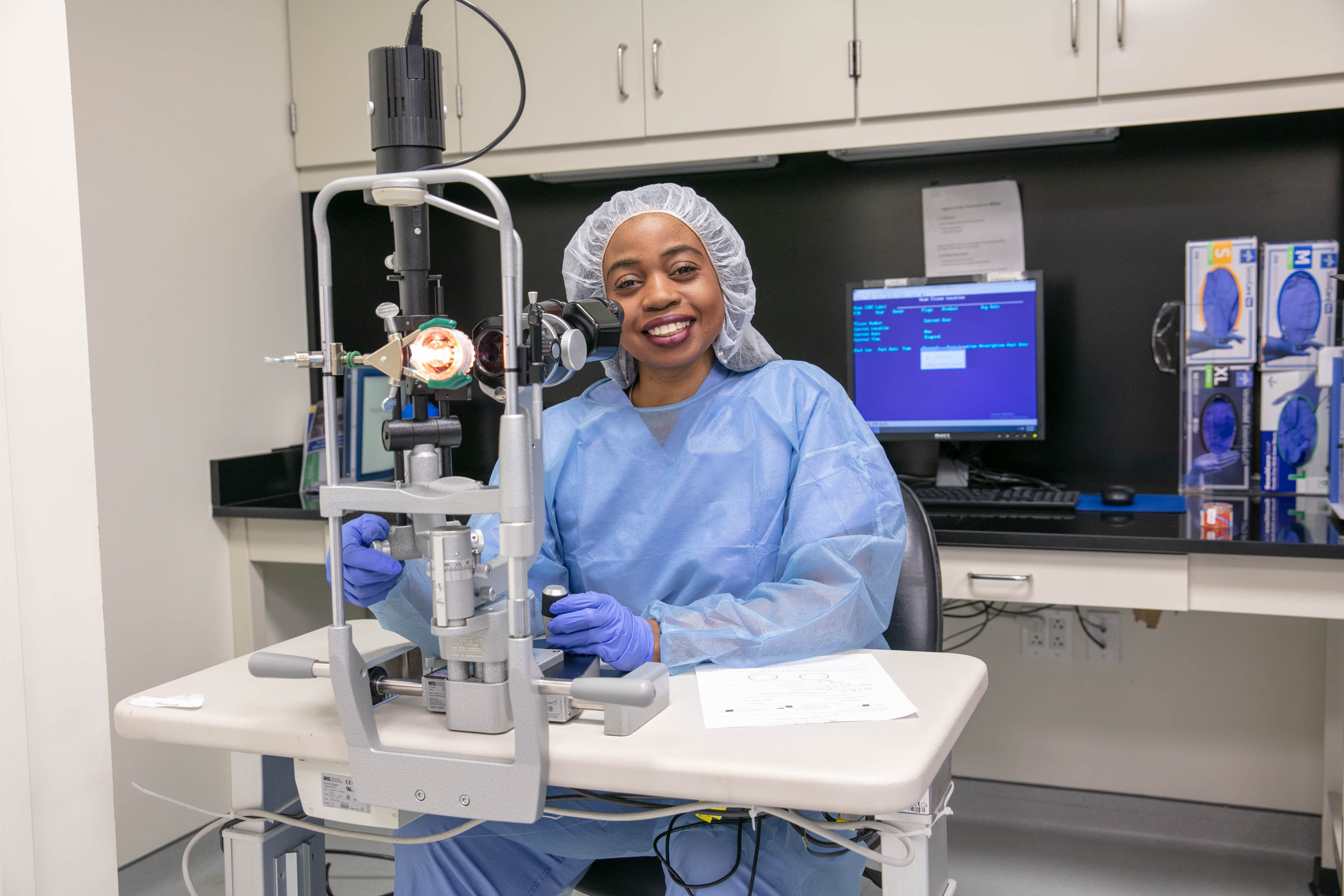 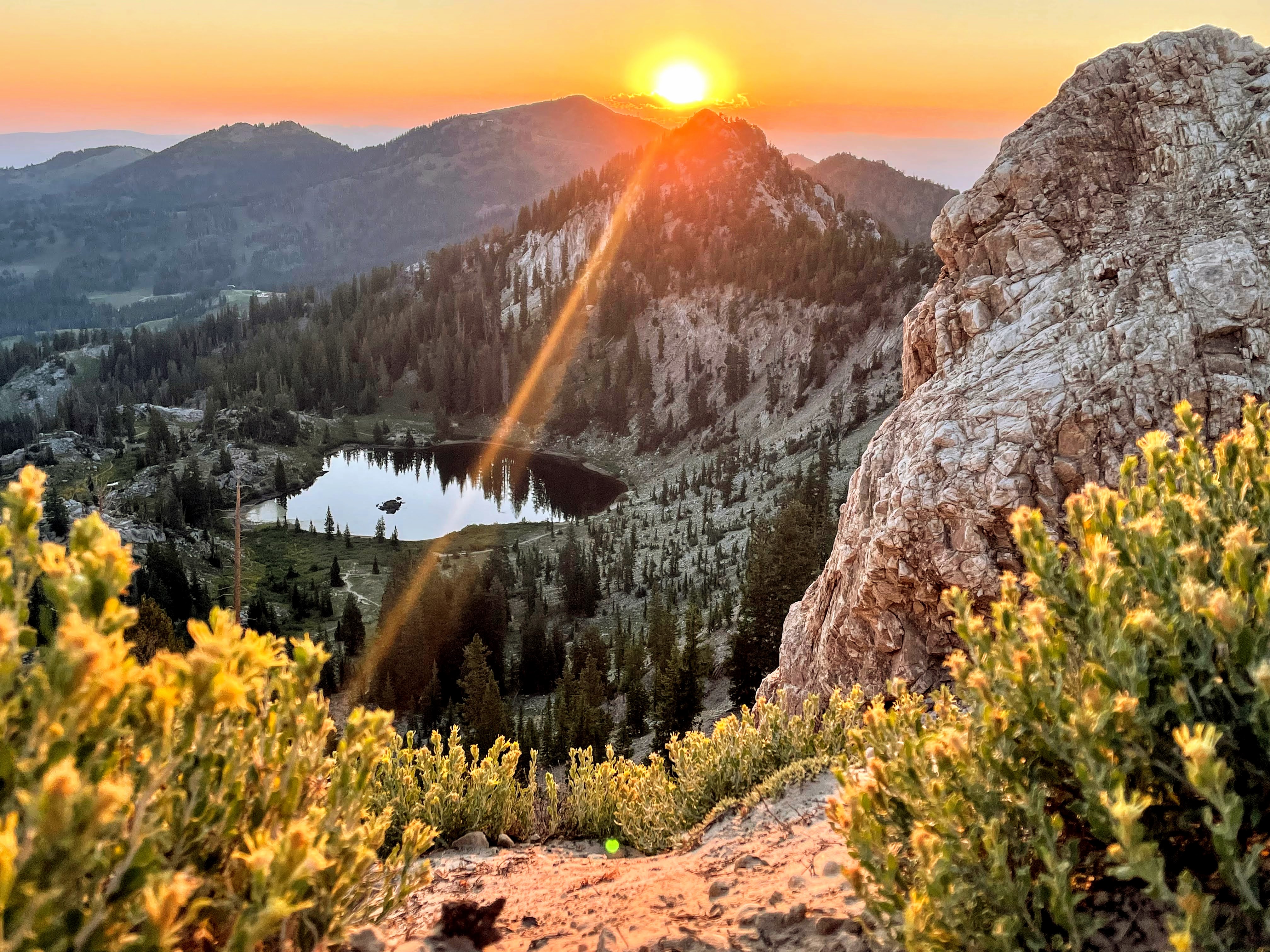